video  filtr v akci
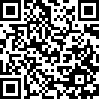